Estimation of Drying Time with diffusion controlled falling rate period of spray drying ProcessFood Engineering (DTE - 321)
Dr. J. Badshah
University Professor – cum - Chief Scientist
Dairy Engineering Department
Sanjay Gandhi Institute of Dairy Science & Technology, Jagdeopath, Patna
(Bihar Animal Sciences University, Patna)
Drying Rate Curve: Constant, Falling and Diffusion controlled period curve
The form of drying rate curves depends on
Momentum, heat and mass transfer, physical properties of the food, air and water vapour mixtures, and macro and microstructure of food product.
Importance of mechanism  mechanism by which moisture moves within the solid.
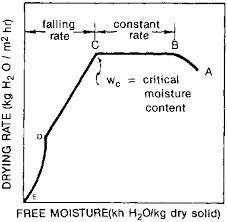 Drying Time during Diffusion controlled falling rate Period
Moisture diffusion inside a solid expressed by Fick’s law
∂w/ ∂t  = D [∂2w/ ∂r2 + j/r ∂w/ ∂r]
D = Diffusion coefficient
j = 0  for an infinite slab geometry
j = 1 for an infinite cylinder
j = 2 for a sphere

Considering the droplet as spherical geometry, the solution under following boundary condition is
At centre,                ∂w/ ∂r = 0,   r =o    and   t ≥ 0
At EMC of drying,   W = we ,     r = R   and   t  >  0 
At initial stage from CMC, W = wc   ,    0 ≤  r ≤ R  and    t = 0 
(wc- w)/(wc-we) = 1- 6/π2 exp [-Dn2π2t/R2]
tF  = R2 /π2 D ln [6/π2(wc –we) /w –we)], if n= 1(neglecting other terms of series)
Drying Time during Constant Rate Period
Constant rate drying time in terms of water vapour transfer rate
Water vapour transfer rate = Nc
 Nc  = km  A Mw  P (ws  - wa )/0.622 R TA  
km = Mass transfer coeff. in m/s
A = Surface area of product
Mw = Molecular weight of water
P = Atmospheric Pressure in Kpa
TA = Absolute Temperature in Kelvin
R = Gas Constant = 8314.14 m3  Pa/Kg mole . K
Wa = Humidity ratio of air in Kg of water/kg dry air
Ws = Humidity Ratio at Product surface = Kg of water /kg dry air
Constant Rate drying time tc = (wo – wc)/ Nc
Therefore keeping Nc, we have drying time (tc) in terms of water vapour transfer rate
tc = 0.622 R TA (wo – wc)/ km  A Mw  P (ws  - wa )
Constant rate drying time in terms of Latent heat of vapourization at wet bulb temperature of surface
Let HL = Latent heat of vapourization at wet bulb temperature of surface, in J /kg moisture 
Equating Rate of mass transfer rate (Nc) with rate of convection heat transfer (Q) we have :
Q = Nc HL = h A ( TA – Ts ) Joule/second
Nc = h A ( TA – Ts ) /HL
As tc = (wo  - wc )/ Nc 
Therefore, tc = HL (wo  - wc )/ h A ( TA – Ts ) 
Therefore, Constant rate Drying Time tc  given by two equations:
tc = 0.622 R TA (wo – wc)/ km  A Mw  P (ws  - wa ), and
tc = HL (wo  - wc )/ h A ( TA – Ts )
h = K/ R and A   =  4 π R2 , where K = thermal conductivity of droplet surface
Drying Time in single Falling Rate Period of drying from CMC to EMC
Consider the falling rate drying curve follow the straight line equation as follows:
NF  = aw  +b
d NF  = a. dw +0 = a . dw 
dw = d NF  /a
If NF = - dw /dt
∫ dt  =  -  ∫ dw/ NF   =  - 1/a ∫ d NF / NF 
Keeping limit of drying time from 0 to tF when Drying rate varies from Nc to NF 
Therefore, tF = - 1/a ln (NF / Nc ) = + 1/a ln ( Nc  / NF), where 
a = d NF  / dw = (Nc  - NF ) / (wc – w) = Nc / wc , when NF =0 at w = 0
As NF = a w and Nc = a wc,  because intercept b =0 at x axis and we can write Nc / NF = wc  /w
Therefore, tF = wc / Nc  ln (wc / w) 
Therefore Total drying time t  = tc + tF  in two stage of drying
  t = (wo – wc)/ Nc +  wc / Nc  ln (wc / w)
Total Drying Time including diffusion controlled falling rate period
Total drying time in three stage of spray dying rates:
Constant Rate Period
First Falling rate period without diffusion controlled but capillary movement controlled
Second Falling Rate Period with diffusion controlled period

Total Drying time  t = tc + tf1 + tf2 

tc   = HL (wo  - wc )/ h A ( TA – Ts )
tc   = HL (wo  - wc )/ (K/R) 4 πR2 ( TA – Ts )
 tf1  = wc / Nc  ln (wc / w1) 
 tf2   = R2 /π2 D ln [6/π2(w1 –we)/( w –we)]
THANK YOU